CSE 373: Data Structures and Algorithms
Lecture 7: Hash Table Collisions
Instructor: Lilian de GreefQuarter: Summer 2017
Today
Announcements
Hash Table Collisions
Collision Resolution Schemes
Separate Chaining
Open Addressing / Probing
Linear Probing
Quadratic Probing
Double Hashing
Rehashing
Announcements
Reminder: homework 2 due tomorrow
Homework 3: Hash Tables
Will be out tomorrow night
Pair-programming opportunity! (work with a partner)
Ideas for finding partner: before/after class, section, Piazza
Pair-programming: write code together
2 people, 1 keyboard
One is the “navigator,” the other the “driver”
Regularly switch off to spend equal time in both roles
Side note: our brains tend to edit out when we make typos
Need to be in same physical space for entire assignment, so partner and plan accordingly!
Review: Hash Tables & Collisions
find, insert, or delete
(key, value)
Hash Tables: Review
apply hash function
h(key) = hash value
A data-structure for the dictionary ADT
Average case O(1) find, insert, and delete 
(when under some often-reasonable assumptions)
An array storing (key, value) pairs
Use hash value and table size to calculate array index
Hash value calculated from key using hash function
index = hash value % table size
if collision, apply collision resolution
array[index] = (key, value)
Hash Table Collisions: Review
Collision:



We try to avoid them by

Unfortunately, collisions are unavoidable in practice
Number of possible keys >> table size
No perfect hash function & table-index combo
Collision Resolution Schemes: your ideas
Collision Resolution Schemes: your ideas
Separate Chaining
One of several collision resolution schemes
Separate Chaining
All keys that map to the same table location (aka “bucket”) are kept in a list (“chain”).

Example: 
	insert 10, 22, 107, 12, 42 
	and TableSize = 10
	(for illustrative purposes, we’re inserting hash values)
Separate Chaining: Worst-Case
What’s the worst-case scenario for find?



What’s the worst-case running time for find?


But only with really bad luck or really bad hash function
Separate Chaining: Further Analysis
How can find become slow when we have a good hash function?



How can we reduce its likelihood?
Rigorous Analysis: Load Factor
Rigorous Analysis: Load Factor
Open Addressing / Probing
Another family of collision resolution schemes
Idea: use empty space in the table
If h(key) is already full, 
try (h(key) + 1) % TableSize.  If full,
try (h(key) + 2) % TableSize.  If full,
try (h(key) + 3) % TableSize.  If full…

Example: insert 38, 19, 8, 109, 10
Open Addressing Terminology
Trying the next spot is called                         (also called                                )

We just did 	      ith  probe was (h(key) + i) % TableSize

In general have some                                             f and use           	     (h(key) + f(i)) % TableSize
Dictionary Operations with Open Addressing
insert finds an open table position using a probe function

What about find?



What about delete?



Note: delete with separate chaining is plain-old list-remove
Practice:
The keys 12, 18, 13, 2, 3, 23, 5 and 15 are inserted into an initially empty hash table of length 10 using open addressing with hash function h(k) = k mod 10 and linear probing. What is the resultant hash table?
(A)
(B)
(C)
(D)
Open Addressing: Linear Probing
Quick to compute! 
But mostly a bad idea. Why?
(Primary) Clustering
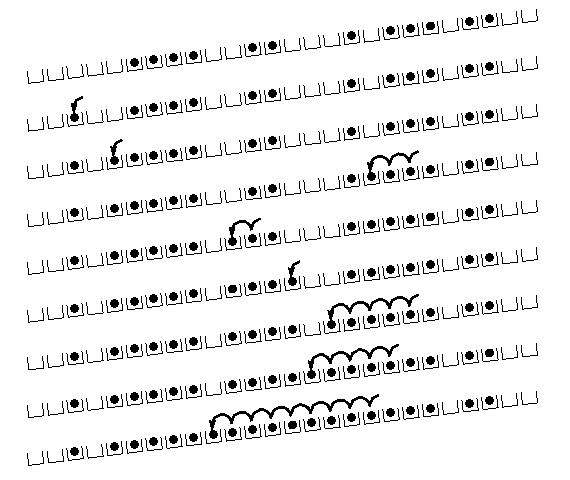 Linear probing tends to produce clusters, which lead to long probing sequences
Called
Saw this starting in our example
[R. Sedgewick]
Analysis of Linear Probing
For any  < 1, linear probing will find an empty slot
It is “safe” in this sense: no infinite loop unless table is full

Non-trivial facts we won’t prove:
	Average # of probes given  (in the limit as TableSize → )

Unsuccessful search:


Successful search:  


This is pretty bad: need to leave sufficient empty space in the table to get decent performance (see chart)
[Speaker Notes: as lambda increases (gets closer to 1), so does the number of probes (lambda must be less than one for probing to work)
if lambda =.75, expect 8.5 probes
if lambda = .9, 50 probes]
Analysis: Linear Probing
Linear-probing performance degrades rapidly as table gets full
(Formula assumes “large table” but point remains)











By comparison, chaining performance is linear in  and has no trouble with >1
Any ideas for alternatives?
Open Addressing: Quadratic Probing
We can avoid primary clustering by changing the probe function
	 (h(key) + f(i)) % TableSize

A common technique is quadratic probing:     f(i) = i2
So probe sequence is:
0th probe:  h(key) % TableSize
1st probe:
2nd probe:
3rd probe:
…
ith probe: (h(key) + i2) % TableSize

Intuition: Probes quickly “leave the neighborhood”
Quadratic Probing Example #1
TableSize = 10
Insert: 
89
18
49
58
79
ith probe: (h(key) + i2) % TableSize
Quadratic Probing Example #2
TableSize = 7
Insert:
76 		(76 % 7 = 6)
40		(40 % 7 = 5)
48		(48 % 7 = 6)
5		(  5 % 7 = 5)
55		(55 % 7 = 6)
47		(47 % 7 = 5)
ith probe: (h(key) + i2) % TableSize
Quadratic Probing: Bad News, Good News
Bad news: 
Quadratic probing can cycle through the same full indices, never terminating despite table not being full

Good news: 
If TableSize is prime and  < ½, then quadratic probing will find an empty slot in at most TableSize/2 probes
So: If you keep  < ½ and TableSize is prime, no need to detect cycles

Proof is posted online next to lecture slides
Also, slightly less detailed proof in textbook
Key fact: For prime T and 0 < i,j < T/2 where i  j,
 		 (k + i2) % T  (k + j2) % T (i.e., no index repeat)
Clustering Part 2
Quadratic probing does not suffer from primary clustering:       no problem with keys initially hashing to the same neighborhood

But it’s no help if keys initially hash to the same index:This is called

Can avoid secondary clustering
Open Addressing: Double Hashing
Idea: 
Given two good hash functions h and g, it is very unlikely that for some key,  h(key) == g(key)
So make the probe function f(i) = i*g(key)

Probe sequence:
0th probe:  h(key) % TableSize
1st probe:  (h(key) + g(key))   % TableSize
2nd probe: 
3rd probe:
…
ith probe: (h(key) + i*g(key)) % TableSize
Double Hashing Analysis
Intuition: Because each probe is “jumping” by g(key) each time, we “leave the neighborhood” and “go different places from other initial collisions”

Requirements for second hash function:



Example of double hash function pair that works:
h(key) = key % p
g(key) = q – (key % q)
2 < q < p
p and q are prime
More Double Hashing Facts
Assume “uniform hashing” 
Means probability of g(key1) % p == g(key2) % p is 1/p

Non-trivial facts we won’t prove:
	Average # of probes given  (in the limit as TableSize → )

Unsuccessful search (intuitive):


Successful search (less intuitive):


Bottom line: unsuccessful bad (but not as bad as linear probing), but successful is not nearly as bad
[Speaker Notes: distribute items uniformly, probability of collisiion = N/tableSize or load factor
expected number of probes for successful search is as good as random
unsuccessful if lambda =.8, check 1/(1-.8) = 1/.2 = 5 boxes]
Charts
Rehashing
Rehashing
What do we do if the table gets too full?



How do we copy over elements?
Rehashing
What’s “too full” in Separate Chaining?




“Too full” for Open Addressing / Probing
Rehashing
How big do we want to make the new table?






Can keep a list of prime numbers in your code, since you likely won't grow more than 20-30 times (2^30 = 1,073,741,824)